IT Basics4
Faculty of Cybernetics, Statistics and Economic Informatics – 
BUES



Prof. Răzvan ZOTA, Ph.D.
zota@ase.ro
https://zota.ase.ro/itb
24-Oct-23
Alphanumeric codes
Examples:
EBCDIC (Extended Binary Coded Decimal Information Interchange)
ASCII (American Standard Code for Information Interchange)
Unicode – supports electronic data exchanges, text processing and displaying in several international languages. It has been adopted by great international companies, like: Apple, HP, IBM, Microsoft, Oracle, Sun, Unisys, etc.
Latest versions – Sept 2022 and 2023 – v15.0 and v15.1 (support for 149.813 characters with 20 new emojis and 4,193 CJK (Chinese, Japanese, and Korean) ideographs)
For more info see: www.unicode.org
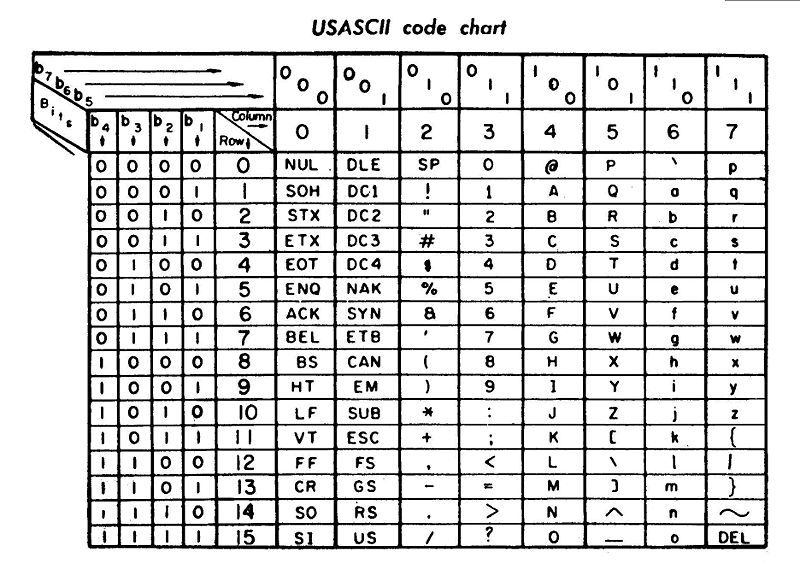 Alphanumeric codes (cont.)
http://www.jimprice.com/jim-asc.shtml

http://tronweb.super-nova.co.jp/characcodehist.html
24-Oct-23
Alphanumeric codes (cont.)
24-Oct-23
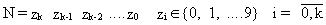 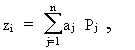 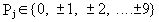 Numeric codes
Weighted
Non-weighted
Weighted codes (zi are the binary digits from 0 to 9) have the following characteristic: for each code digit it is associated a weight and the value of the decimal number is computed by multiplying the code digit with the (associated) weight and summing the values:
24-Oct-23
Weighted codes
24-Oct-23
Weighted codes (cont.)
24-Oct-23
Weighted codes (cont.)
8421 code  Binary-decimal natural code, with weights powers of 2
2421 code (Aiken) – self-complementary code
8421 code – the last two weights are negative, self-complementary code
(50 43210) code – sequences of 7 binary symbols divided into two groups
24-Oct-23
Non-weighted codes
24-Oct-23
Non-weighted codes
Excess 3 code – self-complementary
Gray code – two consecutive code sequences differ by a single bit position
2 of 5 code – pseudo-weighted code; the code sequences for decimal digits 19 have associated the weights 74210 except digit 0. Only 2 from the 5 binary digits are significant (have the value of 1).
24-Oct-23
[Speaker Notes: Gray code:
a8a4a2a1       

g8g4g2g1

g8=a8

6=0110
0101]
Barcodes – an example
Barcode 2 of 5– two lines are wide and three are narrow. 
The print rate between wide line/narrow line is 2:1 or 3:1. 
The spaces do not contain information; for ITF code (Interleaved Two of Five) the information density is bigger because the spaces are containing information also
24-Oct-23
Barcodes - example
24-Oct-23
Barcodes - example
Example: number 10 representation with 2 of 5 barcode
START
1
0
STOP
24-Oct-23
QR (Quick Response) code
Represents a matrix (bi-dimensional) barcode
Example:
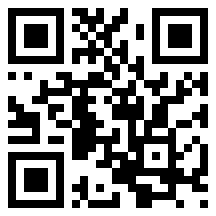 24-Oct-23